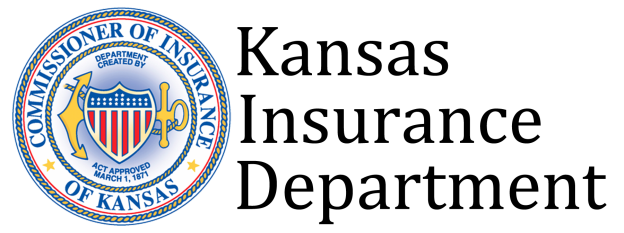 Kansas Firefighter Relief Act Lisa Collette, Administrator
Vicki Schmidt
Commissioner of Insurance
Kansas Insurance Department
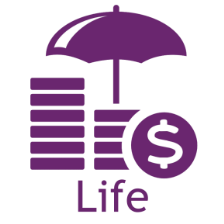 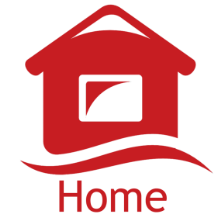 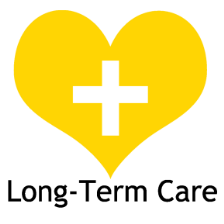 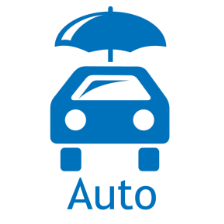 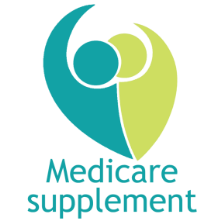 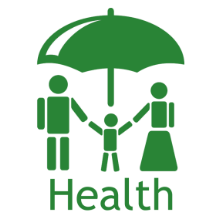 Agenda
Contact Information
FRA Program Totals 
Receipts
Expenditures
Assets
Relief 
FRA Loans
Workers Comp
FRA Business Affairs
Redeterminations and Hearing
KORA
FRA Best Practices
Things to Remember
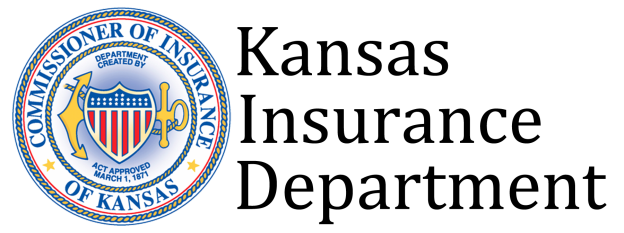 Kansas Insurance Department
Vicki Schmidt
Commissioner of Insurance
420 SW 9th Street
Topeka, KS  66612
Phone: (785) 296-3071
Fax: (785) 296-7805

www.ksinsurance.org
kid.commissioner@ks.gov

Consumer Assistance Hotline:
   1-800-432-2484
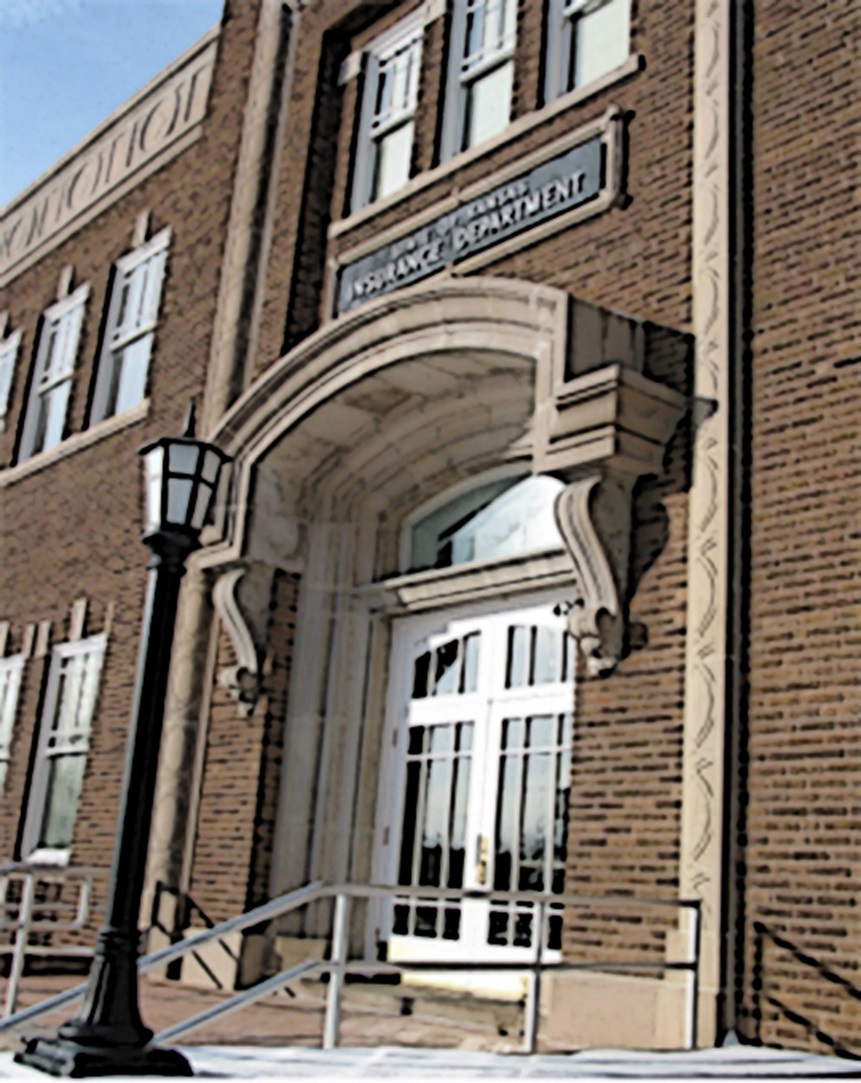 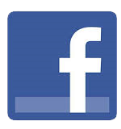 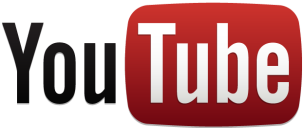 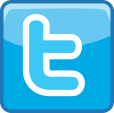 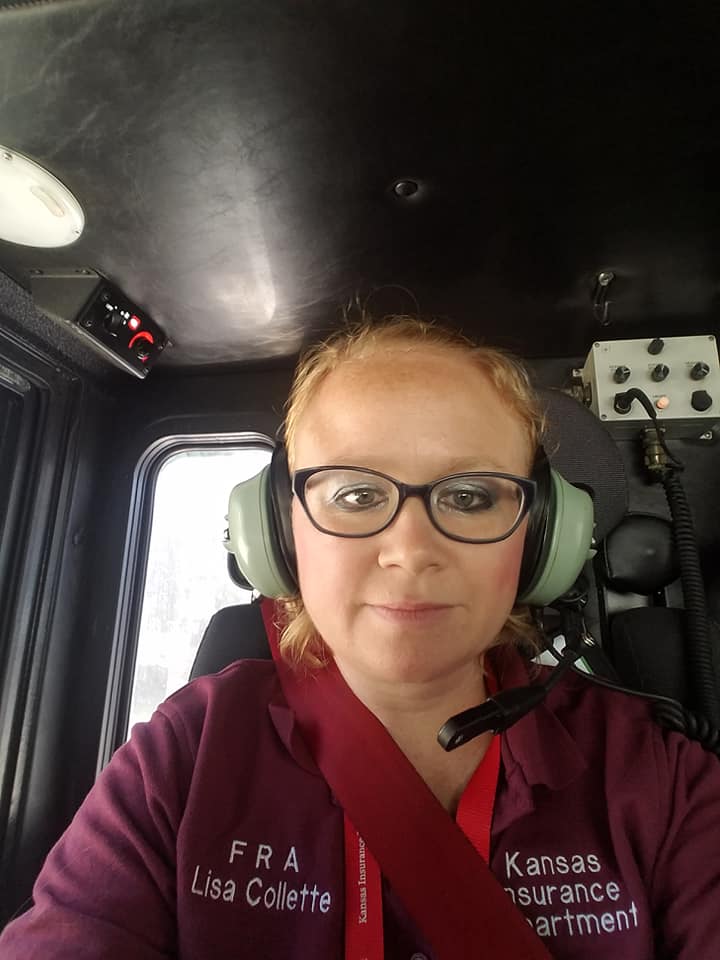 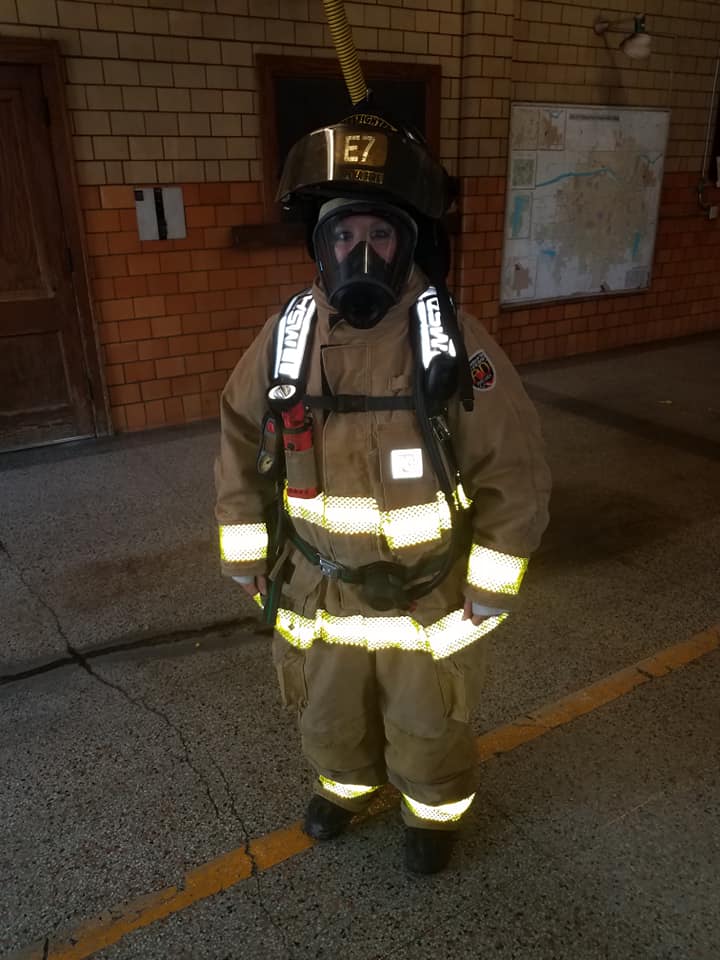 Ride-a-longs with Topeka Fire

August 7th and 17th 2018
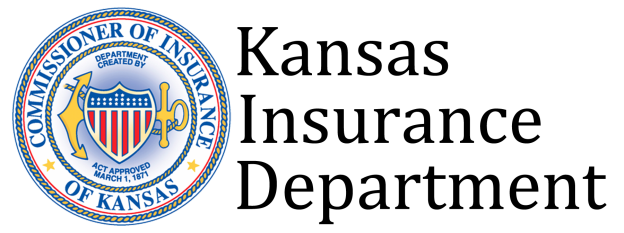 Other Services
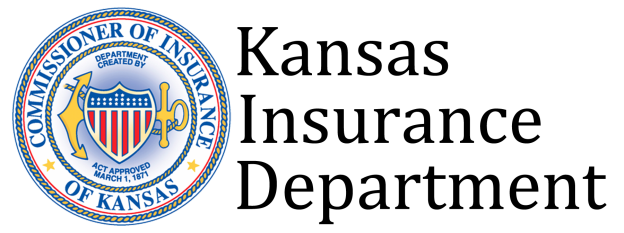 Kansas Firefighters
-Kansas Firefighters



Firefighter Relief Act
 
ISO Public Protection Classification
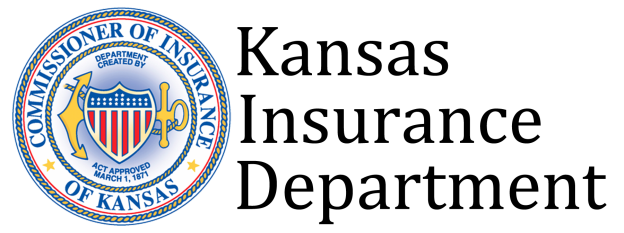 FRA Online Program
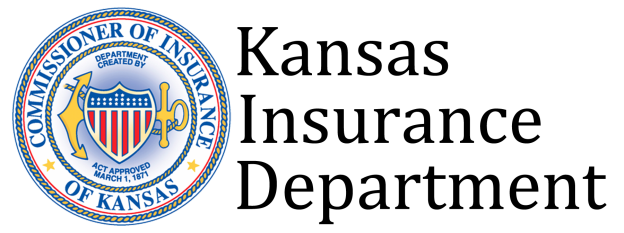 2019 FRA Training
Concordia March 2
Plainville June 1
SCAFFA
March 21
Booth
FRA Seminar Jan. 19
Ellinwood Sept. 14
KSFFA Conference
Salina
April 25-27
Clearwater
May 18
Galena
July 13
Downs
Dec. 7
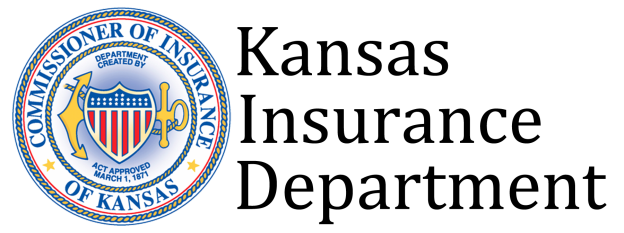 Financial Statement Submissions
Remember they are due on or before April 1.
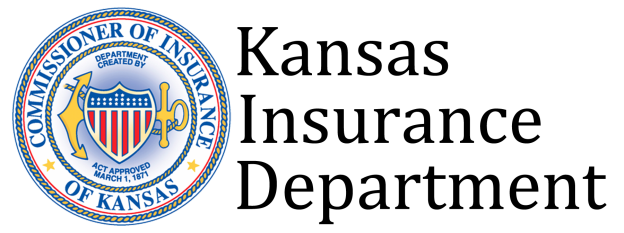 FRA Premium Tax Collected
Trend
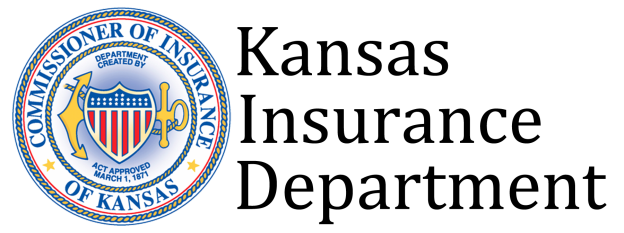 CY2017 FRA Receipts
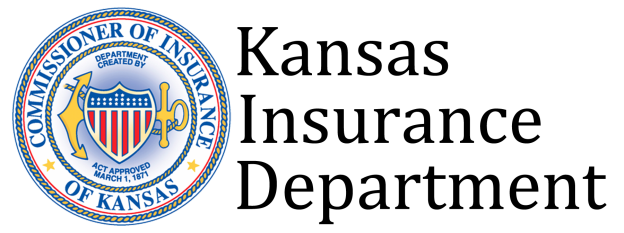 $20,900,631.65
CY2017 FRA Expenditures
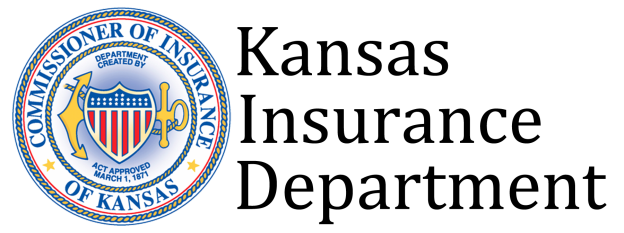 $14,686,557.27
Assets/Investments
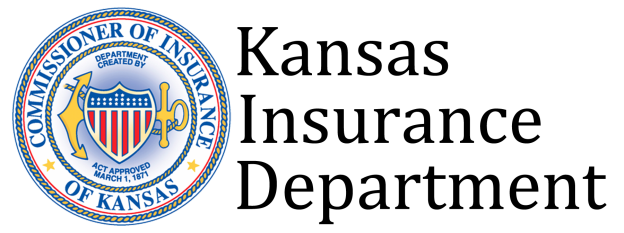 $88,098,294.77
Kansas FRA Fund Summary
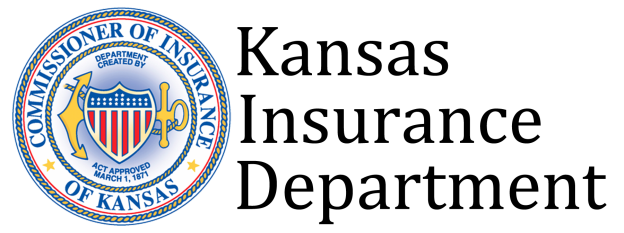 In CY2017 over $12 mil. was distributed to 563 FRAs across the state.
Kansas Firefighter Relief Act Distribution
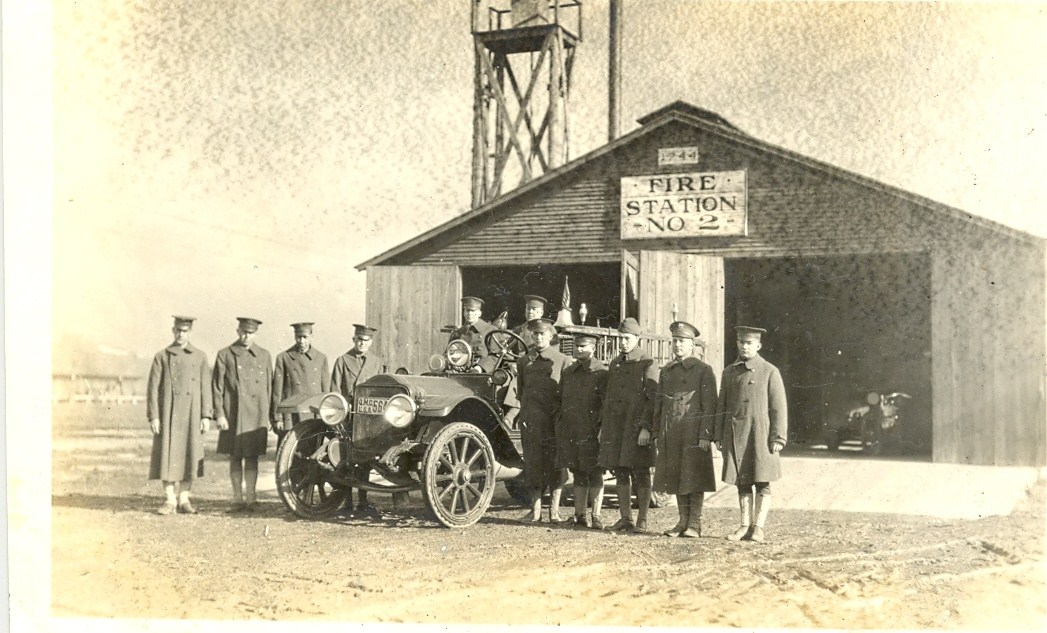 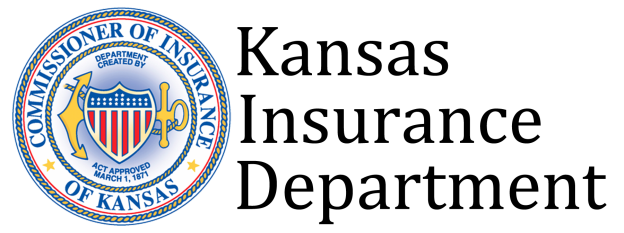 Distribution Requirements
Each FRA receives a “base” distribution of $1,000
The KSFFA receives 3% of the premium tax collected
$100,000 goes to the KSFFA for a statewide death benefit fund.
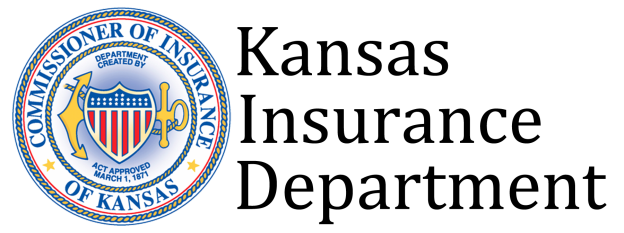 CY2017 Distribution Must Funds
$1,164,863 is subtracted 
from the Premium Tax
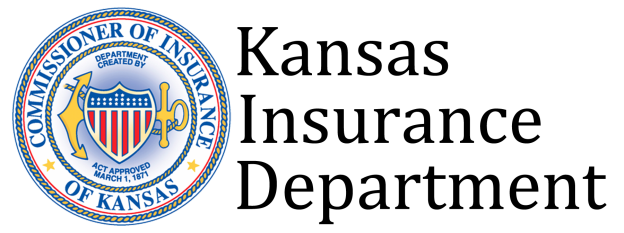 Kansas Firefighter Relief Act
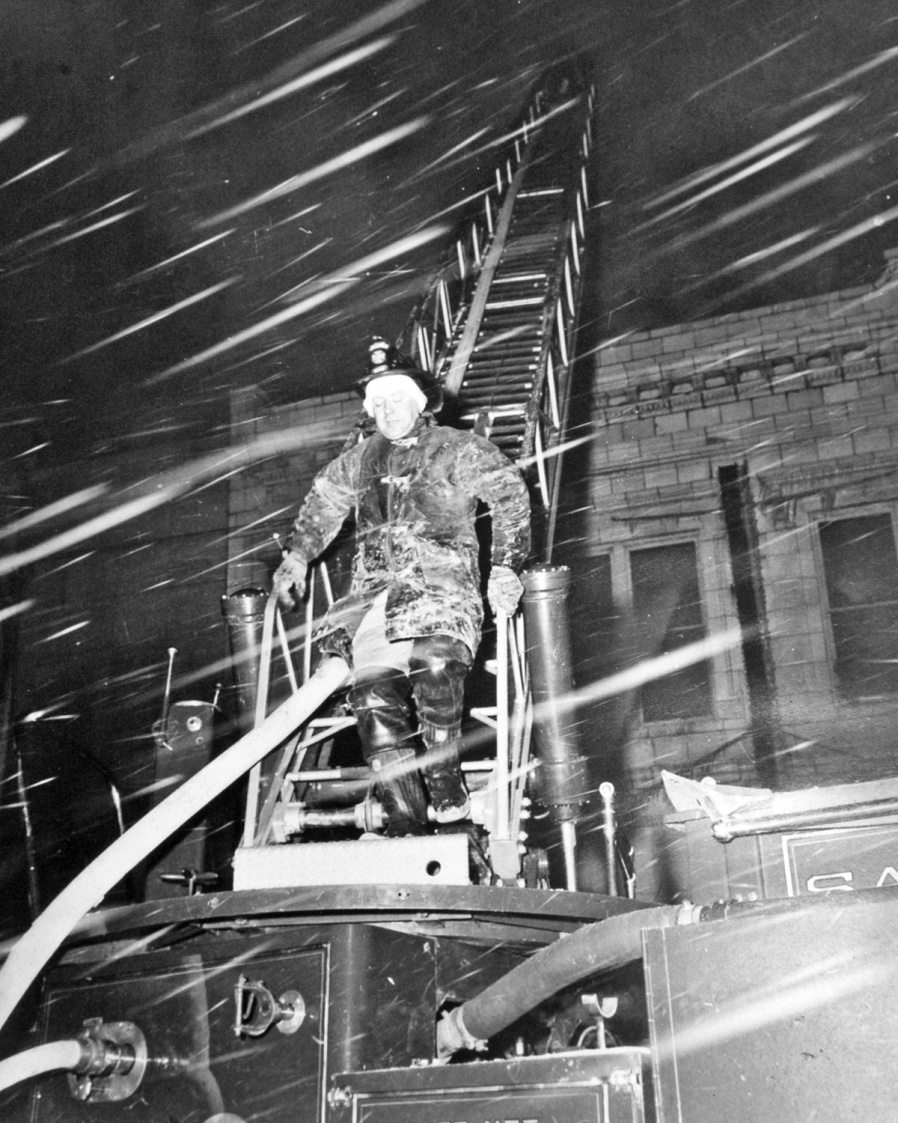 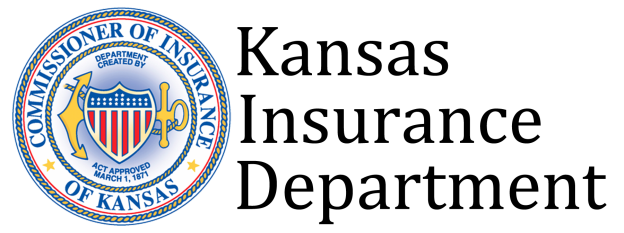 The Firefighter Relief Act
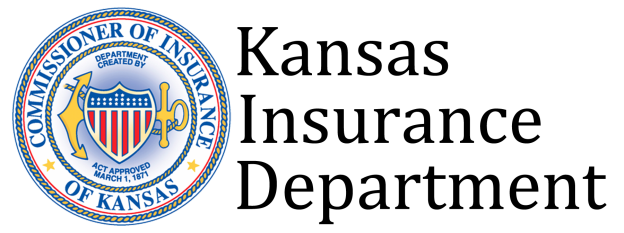 What is the Firefighter Relief Act?
Establishes a Firefighters Relief Fund for firefighters injured or killed in the line of duty.  
2 states have a firefighter relief act:
Kansas:  
562 FRAs
$13 Million fund
2 Employees to manage & administer the fund
Pennsylvania:
2,000 FRAs
$70 Million fund
45 Employees to manage & administer the fund
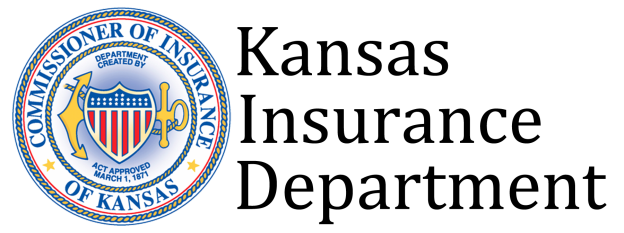 Where do we get the money to fund the Firefighter Relief Act?
From all Fire and Lightning Insurance written in the state for the previous year.
2% tax on premiums of fire and lightning insurance written in the state.  
This 2% tax funds the Kansas Firefighter Relief Act
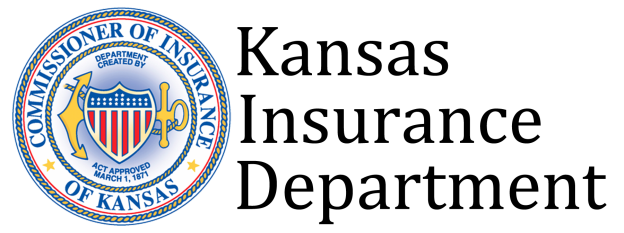 How are the Funds Distributed?
The funds are distributed to each FRA based on the population and valuation of the geographical area served by the fire department.  
50% of the distribution is based on the population
50% of the distribution is based on the assessed tangible property valuation
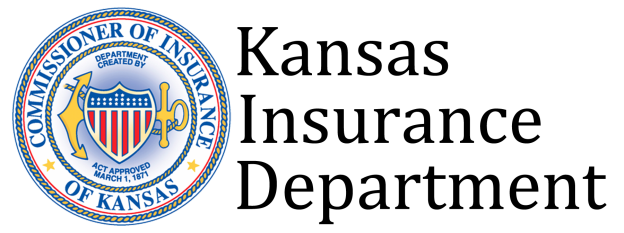 What does relief mean?
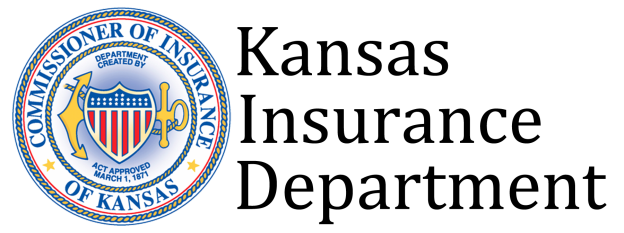 FRA Definition: Line of Duty Death or Injury
There are many different definitions for a Firefighter Line of Duty Death or Injury:
State Policy
Local Policy
Workers Comp
Public Safety Officers Benefit
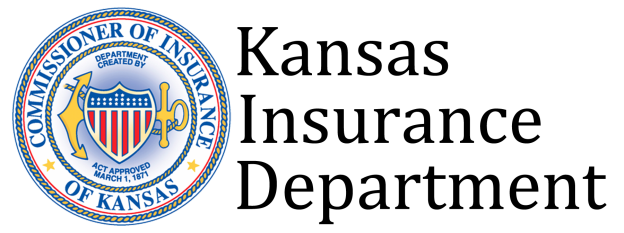 Line of Duty Death
The FRA can and should pay  for funeral expenses.
The FRA can provide a death benefit to the family.  
Your governing body attorney should be notified immediately and informed of the situation and statutory provisions.
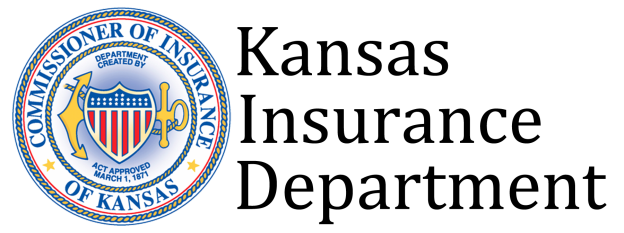 What does “Relief” Mean?
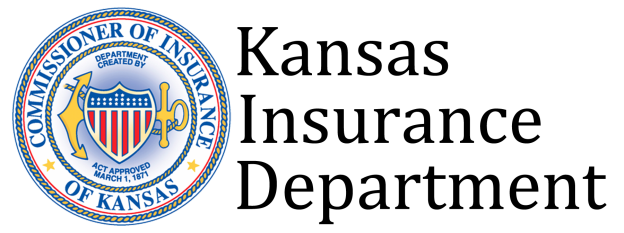 Attorney General Opinion “FRA Discretionary Power”
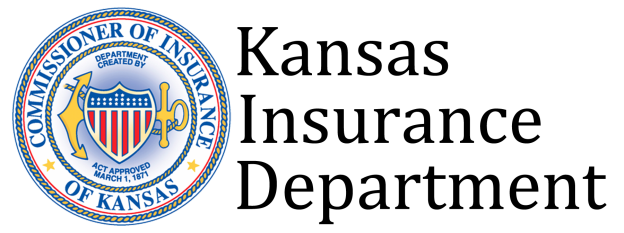 Types of Injury Relief
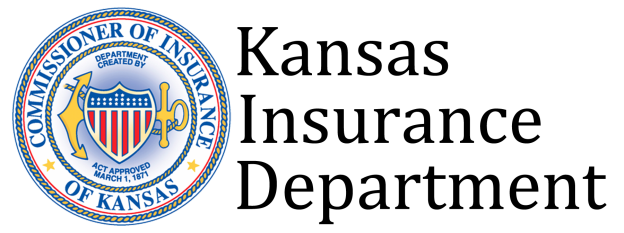 Eye Glasses & Hearing Aids
Eye Glasses may be replaced using FRA funds if damaged during the performance of their duties as a FF.
Hearing Aids may be replaced using FRA funds if damaged during the performance of their duties as a FF.  
Any Expenditure over $1,500 must be approved by governing body attorney.
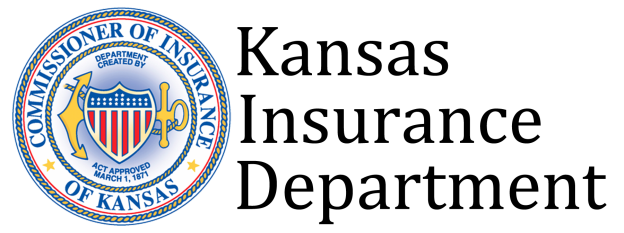 Unauthorized Use of the Funds
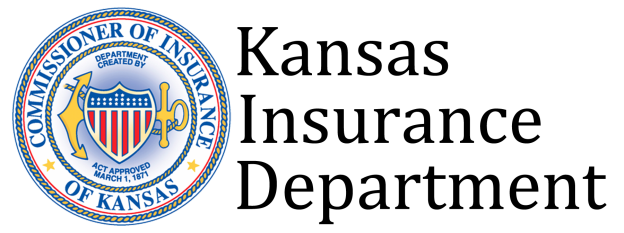 Members of the FRA
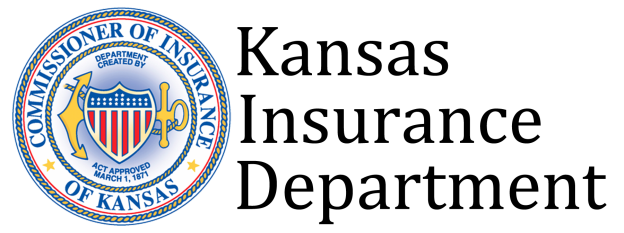 Member of the FRA
KSA 40-1707 sets specific prerequisites for any relief or benefit to be available to the members of the firefighters relief association who is injured, physically disabled or killed in or by reason of the discharge of such member's duties as a firefighter.  
The entitlement of relief or benefit under the Relief Act is exclusively determined upon the function and duties of the intended recipient as a firefighter.  The function of the individual as a firefighter is essential in qualifying for any relief under the relief act.
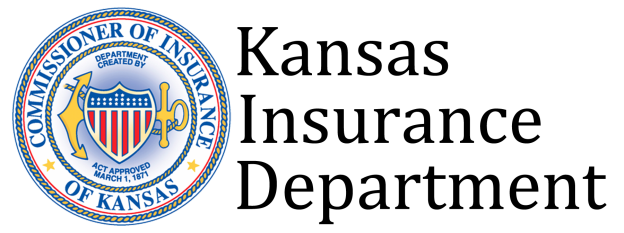 Definition of a Firefighter
The Kansas Act of Discrimination K.S.A. 44-1112 
(f) "Firefighter" means an employee, the duties of whose position are primarily to perform work directly connected with the control and extinguishment of fires or the maintenance and use of firefighting apparatus and equipment, including an employee engaged in this activity who is transferred to a supervisory or administrative position.
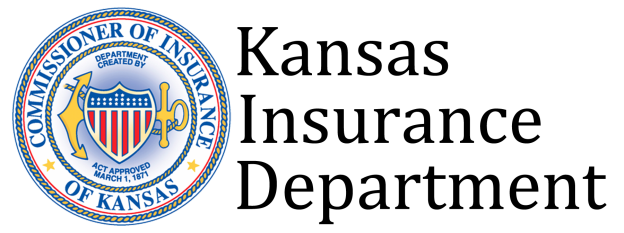 What are the duties of a FF?
Mopping the floor
Washing the truck
Weather Spotting
Cake Walk
Assisting on EMS calls
Fire Prevention Education Activities
Fire Department Paperwork
Installing Smoke Detectors
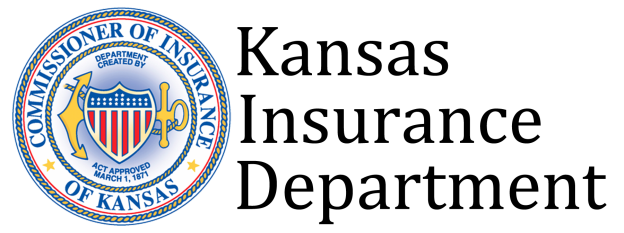 Who Deserves FRA Benefits?
FRA Benefits
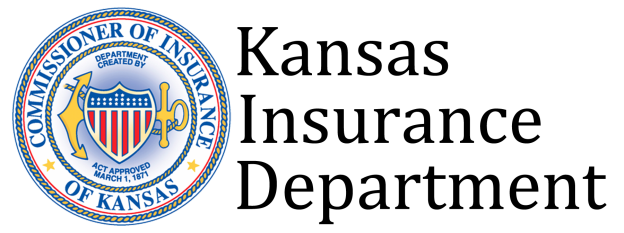 Firefighter Relief Act Coverage
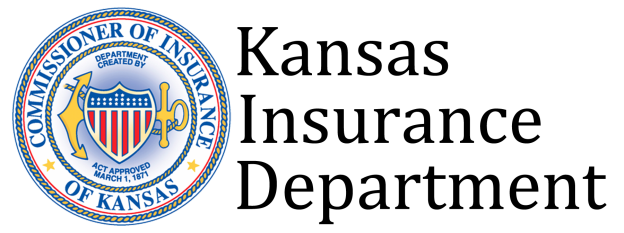 Non Members or Members with no FF Duties
There is no entitlement to benefits for “Non Members” or Members with no Firefighting duties.
There is no authorized purpose for these people to receive any benefits under the provisions of the Relief Act.  
If I receive information that this situation exists within your FRA, I will notify the County Attorney to take action to rectify the situation and your FRA will be unqualified for funds until the County Attorney notifies me that it is resolved.
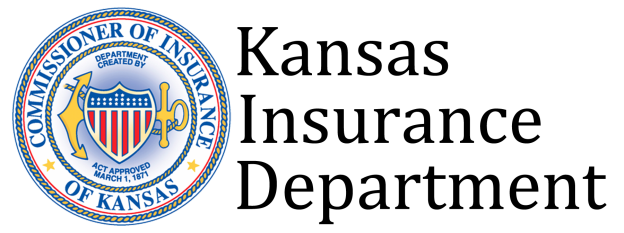 Non Members of the FRA Board of Directors
The FRA is composed of “members of a fire department” (K.S.A. 40-1701(a)
An FRA Board of Directors Member (or Officer of the Corporation) may be a “non-member” if: 
The FRA Bylaws allow for the inclusion of non-members to be included in the FRA Board of Directors.
Any non-member officer on the FRA Board of Directors is not authorized to receive any FRA benefits.
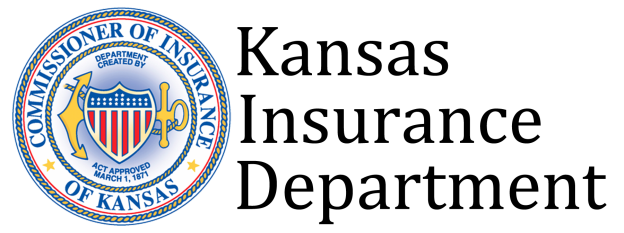 FRA Members Providing Service to Multiple Fire Departments
Firefighters may belong to several Fire Districts and there is no conflict with the Relief Act when this occurs.
Any Firefighter that is a member of any Fire District or Department in the state of Kansas is entitled to receive the same benefits that any other member of “the” Department receives.  
Service time remains with each Department separately and can not be combined unless there is a merger of FRAs.
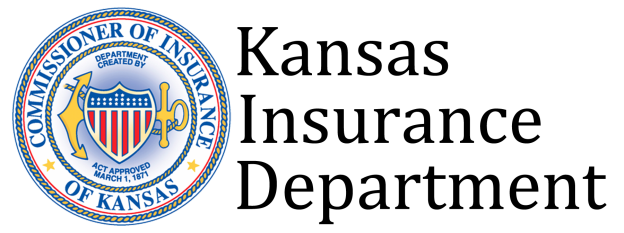 Service Time
“Service Time” relates to the time on “such” department.  “Such” means your department only.  
Service time from another department is not counted unless it is the result of a merger of FRAs.
Service time is “cumulative” with such department and stays with the FF throughout their career.
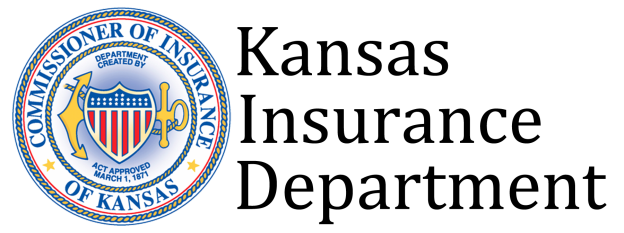 Insurance& Annuities
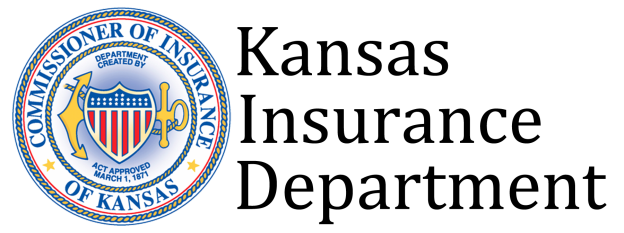 Benefits:Insurance, Annuities, Pensions
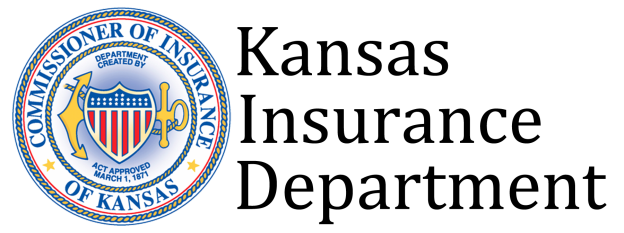 Types of Insurance your FRA can Purchase
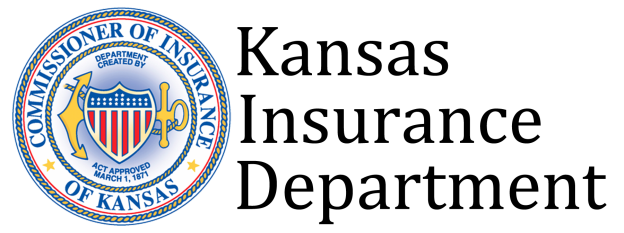 Types of Insurance that can be purchased using FRA Funds
Group Term: type of insurance coverage offered to a group of people. This coverage will provide a benefit to the beneficiaries if the covered individual dies during the defined covered period
Group Permanent: following the same structure as group term, the significant difference being that premiums go toward the purchase of permanent insurance instead of term insurance. The member has a vested interest in the increments of paid-up insurance purchased
Individual Permanent: this is also referred to as Whole Life Insurance. An umbrella term for life insurance plans that do not expire (unlike term life insurance) and combine a death benefit with a savings portion. This savings portion can build a cash value 
The FRA owns the policy
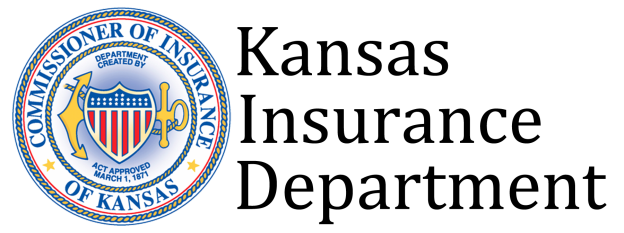 Types of Insurance your FRA can’t Purchase:
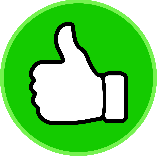 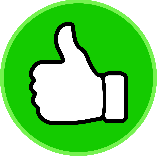 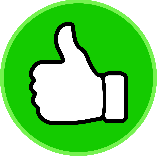 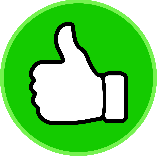 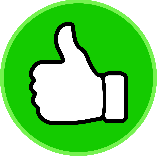 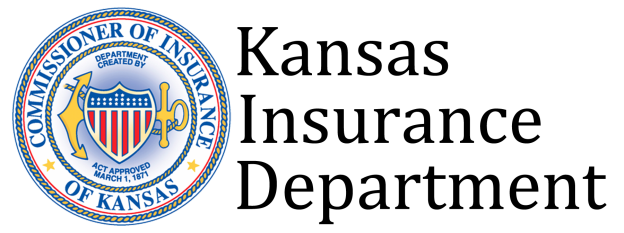 FF Beneficiary Designation
FRAs are the owners and beneficiaries of any insurance policy in accordance with (IAW) K.A.R. 40-10-6.  
The FRA and/or agent maintain beneficiary forms covering individual members.  
Beneficiaries of your FRA Life Insurance policies need to be kept current.
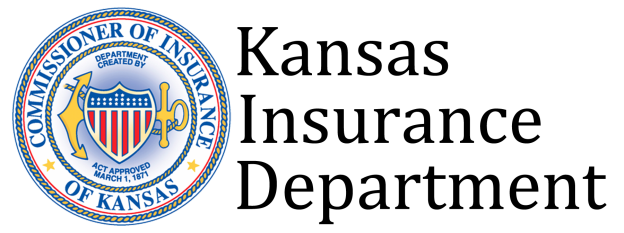 Name the Beneficiary
The local FRA and/or agent will have a beneficiary form for you to complete, and a beneficiary will need to be identified.  
Make sure this form is current.  
Your beneficiary will receive the insurance benefits federal income tax-free, and life insurance benefits do not have to go through the probate process. 
If you die without naming a beneficiary, the death benefit will be paid out according to K.S.A. 40-1707(a)(2).  This delays the payment and could create a financial hardship for your beneficiary.
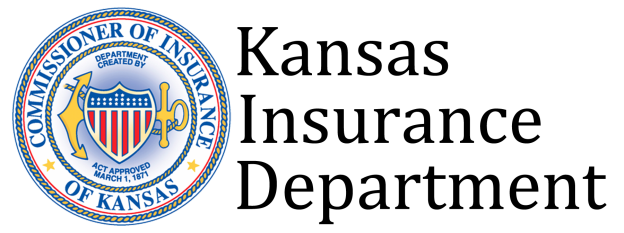 Minors as Beneficiaries
Children should not be designated as a beneficiary without first consulting with a family/estate attorney.  
Note that even if you have named a guardian as beneficiary, the proceeds may not be paid until the court has specifically appointed a guardian or approved the named beneficiary as guardian for the minor(s).
Life insurance companies won't pay the proceeds directly to minors. If you haven't created a trust or made any legal arrangements for someone to manage the money, the court will appoint a guardian, a costly process, to handle the proceeds until the child reaches 18.
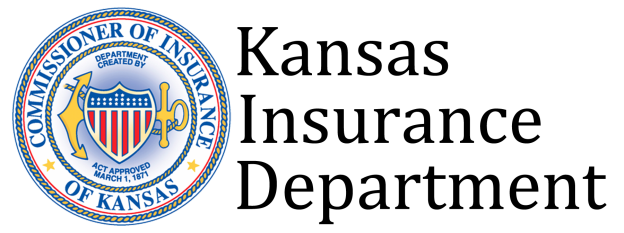 Number of Beneficiaries
You may specify as many beneficiaries as you want to receive the benefits as prescribed on your local FRA beneficiary form.  
It is a good idea to name a contingent beneficiary to receive the death benefit in case your primary beneficiary dies before or at the same time as you.  
Let your beneficiary know the kind of insurance policy you have, any changes you make, and where the policy is filed.  A change in beneficiary may be made after the policy is taken out, unless you have named an irrevocable beneficiary.  
An irrevocable beneficiary arrangement can only be changed with the beneficiary’s consent.  Your agent can arrange for a change in beneficiaries or you can do it by contacting your local FRA and asking for the appropriate form.
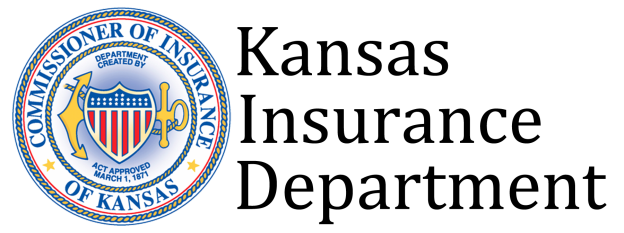 No Named Beneficiaries
In the event that no beneficiary has been designated to receive such death benefit, the following persons in the following priority will receive the benefit IAW K.S.A. 40-1707(a)(2)(A):
(A) If there is a spouse and there are no natural or adopted children of the deceased 
member, the death benefit shall be for the spouse;
(B) if there are one or more natural or adopted children and spouse of the deceased
member, 1/2 of the death benefit shall be for the spouse and the remaining 1/2 of the 
death benefit shall be for the children, in equal shares thereof; 
(C) if there are one or more natural or adopted children and there is no spouse of the 
deceased member, the death benefit shall be for the children, in equal shares thereof; 
(D) if there is a father or mother, or both, and there are no natural or adopted children 
and no spouse of the deceased member, the death benefit shall be for the father or 
mother, or to both in equal shares thereof if there are both; 
(E) if there are one or more siblings and there is no father or mother or spouse and there are no natural or adopted children of the deceased member, the death benefit shall be for the siblings, in equal shares thereof; and 
(F) if there are no siblings, no father or mother, no natural or adopted children and no 
spouse of the deceased member, the death benefit shall be for the estate of the deceased member;
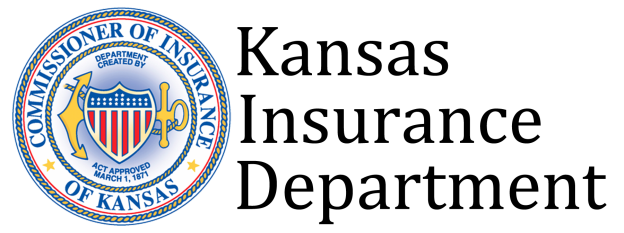 10/5 Rule Cash Value at Termination
$1,000 Cash Value in
Insurance Policy
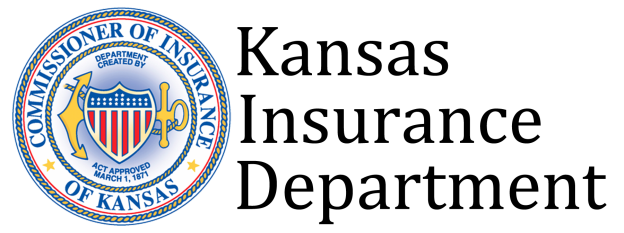 Illustration ($50,000 Benefit)
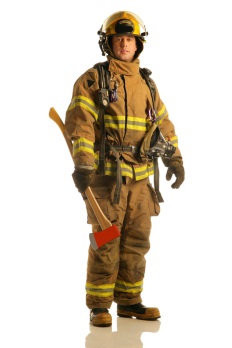 $1,000/Yr Premium
>60 Year Old
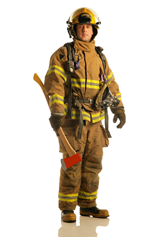 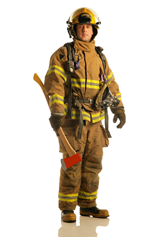 25 - 50 Year Olds
$500/Yr Premium
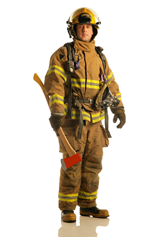 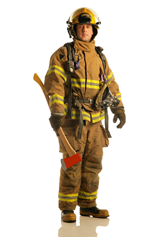 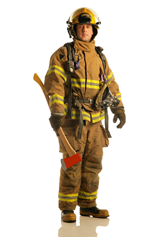 $100/Yr Premium
<25 Year Olds
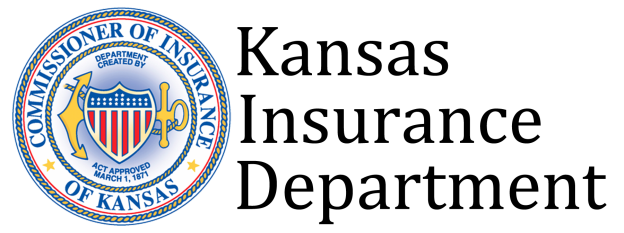 On Duty Coverage Only
$100 Annual Premium
On Duty Policy Only
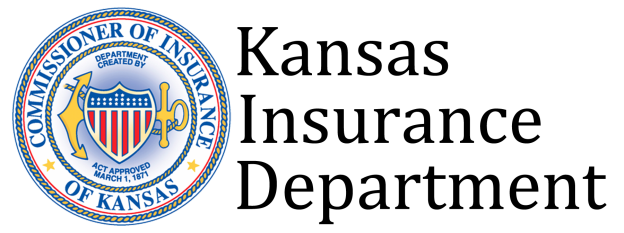 24 Hour Coverage (policy)
The FRA Pays
$85
$100 Annual Premium
24 hour coverage
policy
The Firefighter
contributes $15
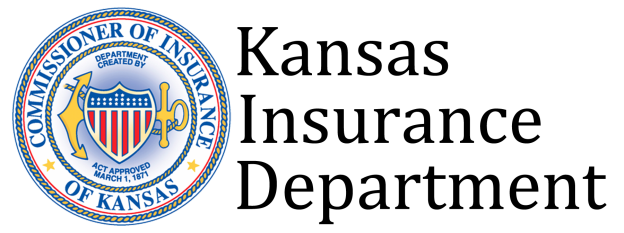 FFs that Refuse to Contribute 15%
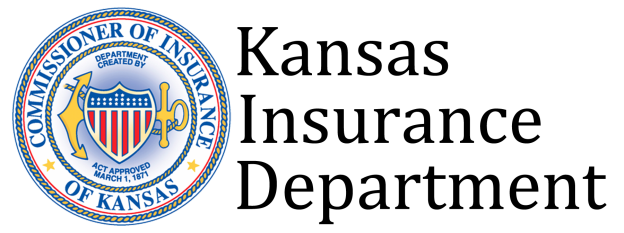 Life Insurance 10/5 Rule
To summarize, those FFs who meet the 10 years of service with 5 years coverage under the same policy are authorized, at termination, for transfer of ownership of the policy.    
If the FF does not meet the 10/5 requirement, they are authorized to receive only the 15% of the cash value of the policy.
The cash value (if any) remains in possession of the FRA, however the FF can pay the cash value amount to the FRA and can then be eligible for transfer of ownership of the policy.
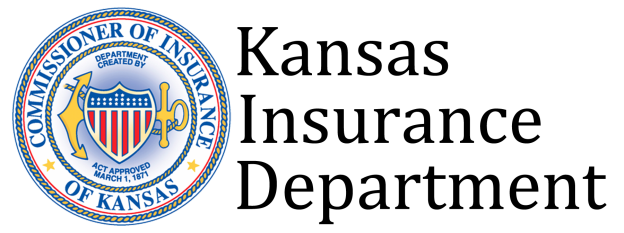 FFs that are Denied Insurance
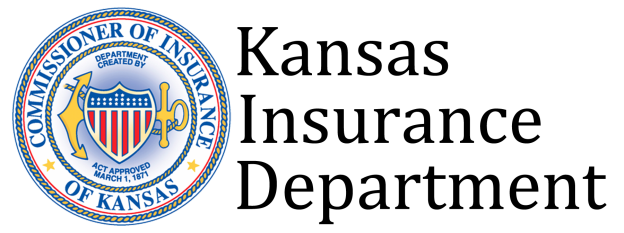 Annuities
Annuity
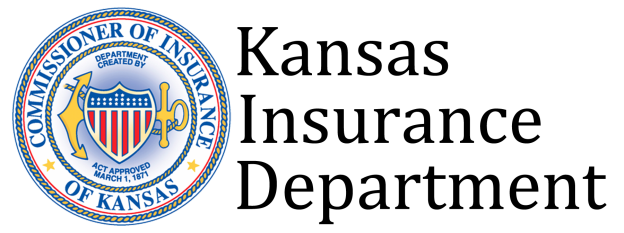 Attendance to 75% of the Fire Calls
K.S.A. 40-1707(c)(1) states that the member must have attended 75% of the fire calls that he was available to attend, as verified by the governing body.
Have the Fire Chief draft up a letter that states Firefighter Joe Bob has attended no less than 75% of the calls that he was available to attend and submit it to the governing body.
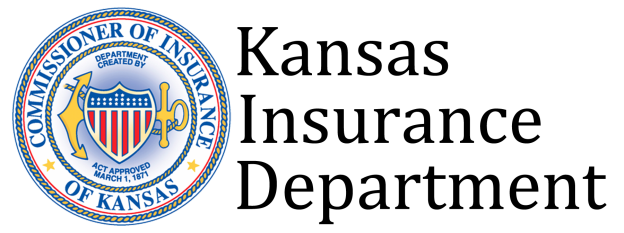 Paying out Annuities
Some FRAs do not take money out of their annuities, because of the interest they are receiving.
Instead, they purchase an “Immediate” annuity using FRA funds in the checking account. 
This is not in conflict with the statute.
Annuities must be approved by the Governing Body Designated Attorney prior to Purchase.
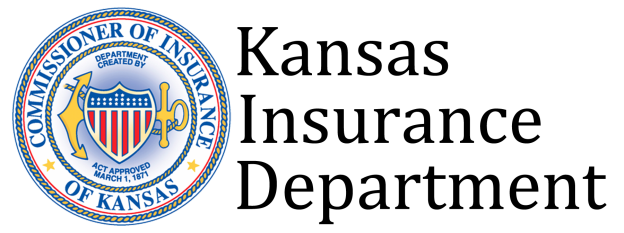 Different Types of Annuities
Fixed Annuity:  Earns interest set by the by the company (or contract provider) and is guarantees it will pay no less than a minimum rate.  No risk. 
Indexed Annuity:  Interest is earned based on  an equity reference (S&P) stock index.  These annuities also have a guaranteed minimum rate and the value of the annuity will not drop below a certain level.  Less downside risk, potential greater return.  
Variable Annuity:  The principal and earnings are not guaranteed, they depend on the performance of the investment options (stocks, bonds etc).  High risk, high reward.
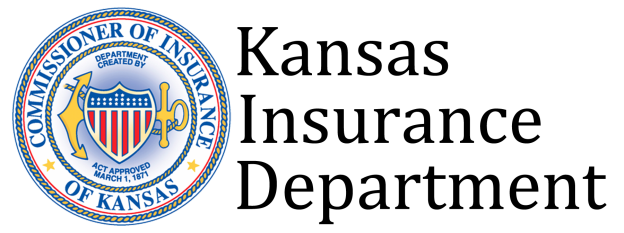 Annuity Calculation Method-Examples
There are many ways to determine a member’s share of an annuity:
Number of years of service X a dollar amount
Example: 20 years of service X $100 equals $2,000
Amount of the annuity divided by the number of FFs
Example: 20 FFs divided by $200,000 annuity value equals $10,000
% of Annuity, number of FFs divided by the number total number of years of service
Example:  20 FFs divided by 200 years of service equals 10% of the total annuity value, $200,000/10% equals $20,000.
A set amount
Example: $2,000 upon retirement no matter the number of years
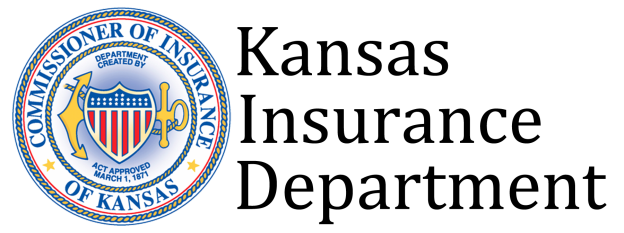 Individual Annuities
Each FF has an annuity with their name on it but it is owned by the FRA
The FF can only receive this annuity if the statutory requirements are met (20 years of service and 75% of the fire calls)
Contributions by the FRA can be made to these at any time
Interest is accumulated over the years and the value grows
Once the statutory requirements are met, the annuity can be issued to the FF directly or it can be cashed in by the FRA then issued out.
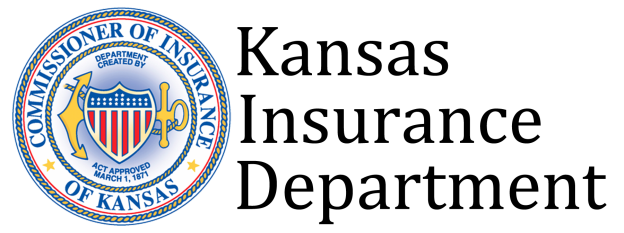 Group Annuities
In some contracts or agreements;
The contract provider may work directly with the member to determine a payout method.
The member has a 30 day “free look” period to make up their mind.
You may roll the payout into another annuity via 1035 transfer.
You may cash the annuity in and there may be a service charge or penalty.
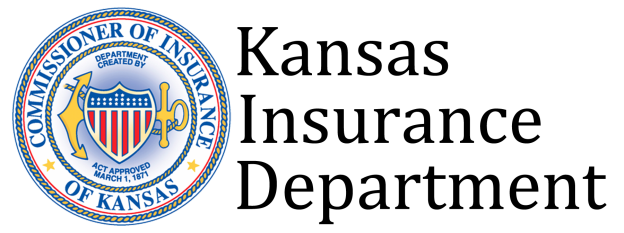 Annuity Contributions
The FRA may contribute funds to the annuity at any time as long as the contract allows it.
A FRA can setup a FF contribution option with the following in mind:
The annuity contract must allow it
The FRA contribution and the FF contribution must be tracked and identified
If the FF terminates prior to 20 years of service, only eligible for FF contribution
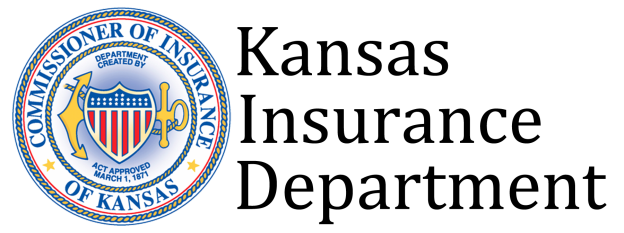 Important to Remember
It is the “contribution” by the FRA that must be fair and equitable
Not necessarily the benefit amount
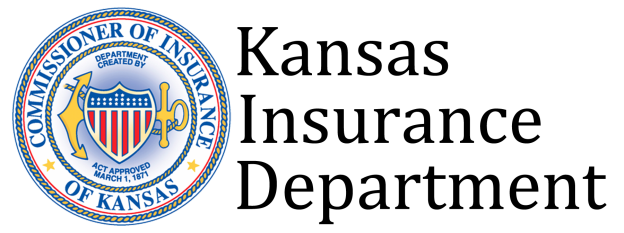 Appropriate Investments
Investments are to be approved 
by the Governing Body
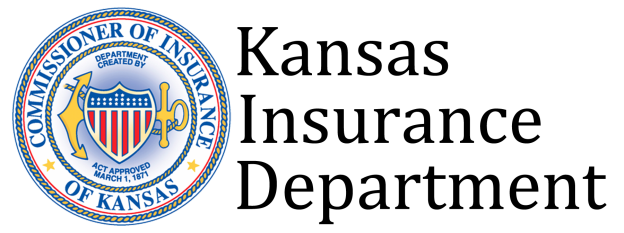 Appropriate Investments Cont’
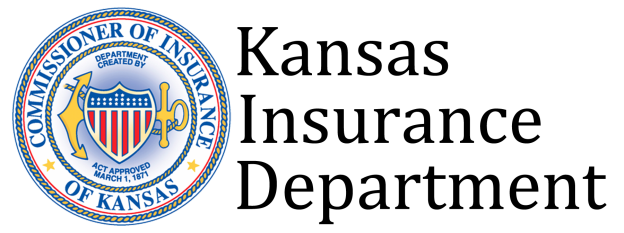 Inappropriate Investments
You can not take your FRA funds to a local investment firm and have them play the stock market
You can not have a local investment firm obtain a mutual fund using your FRA $
You can take your FRA funds to a local investment firm and have them establish an annuity
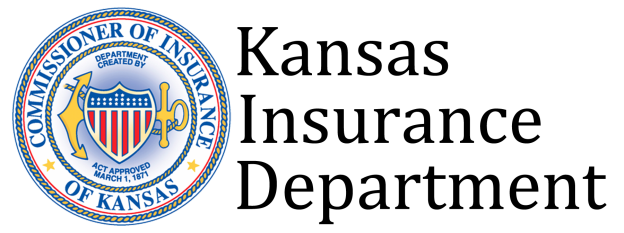 Workers Comp
Firefighters are covered by workers comp 
However, some of the duties are not covered under workers comp
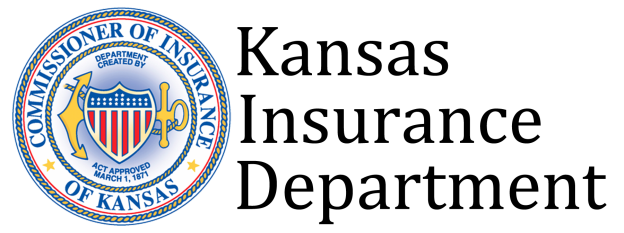 Workers Comp Employer Defenses
Employer didn’t receive proper notice (20 days)
Employee intended to cause the injury
Employee failed to use proper protection required by statute, workplace safety rules, or his/her employer 
Engaged in Fighting or Horseplay
Employee was under the influence
Accident doesn’t Arise Out of Employment
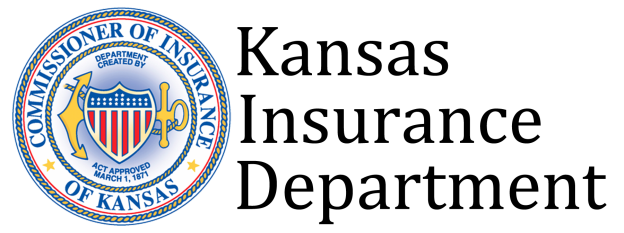 [Speaker Notes: I am going to go over these bars to recovery in the next few slides. With each I will provide a case where the court addressed each defense. These cases might bring up more questions. Today, I can only tell you what the court said with those specific facts. Questions about different scenarios will need to be addressed by your governing body attorney. Sorry to all the attorneys out there… 

Note: If your workers compensation claim is denied due to any of these reasons you may still receive benefits through your FRA, the federally funded Public Safety Officers Benefits Act or an accident policy purchased by your FRA or governing body, if applicable. You’ll need to consult your Governing Body Attorney, or John Boyd with the Firemen’s Relief Fund for more information.]
Actual Denied Cases
Injury/death while driving fire department vehicle not wearing seatbelt.
Washing Fire Department vehicle/apparatus.
Shoveling snow from the sidewalk in front of the Fire Station.
Completing paperwork at the Fire Department.
Driving POV to and from the Fire Department.
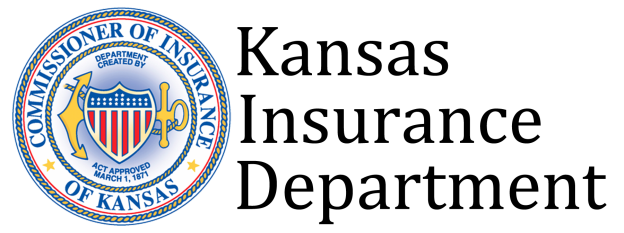 Workers Comp Death Benefits
Death Benefits are provided to the Employee’s Dependent Family members

Initial Payment: $40,000
50% to spouse, 50% to child
Thereafter: Average Weekly Wage x .6667
50% to spouse, 50% to child
Payment Period
Spouse: For Life or until the $300,000 max is established.
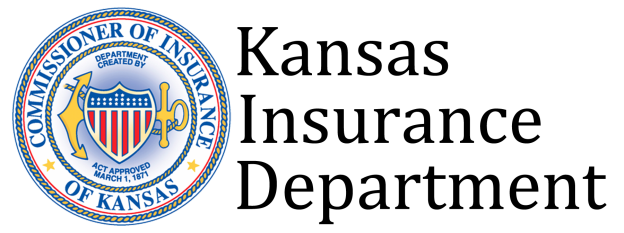 Summary of $ for FFs that die in the Line of Duty in the state of Kansas
KSFFA Statewide Policy:    		$65,000
PSOB:                                		$343,589
WC:			          		$40,000
WC Funeral:		          	$5,000
Local FRA Death Benefit:    	$????
Local FRA Funeral Service:		$????
Local FRA Life Insurance:  		$????
			Total        $443,589
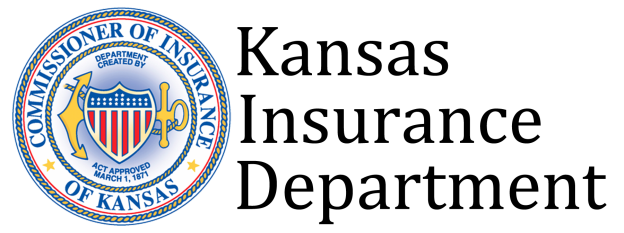 Loans of FRA Funds
$1.4 Million in Loans
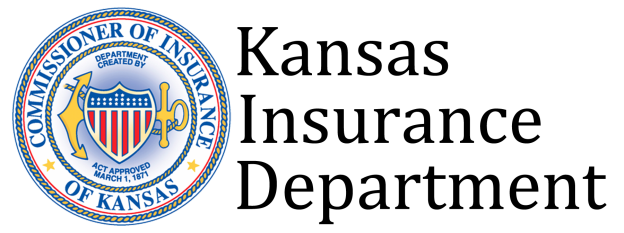 What Are Improvements to the Department or Equipment
Purchase of a Fire Truck is most common
Airpacks/Compressors
New Station Construction or Addition
Firefighter Turnout Gear
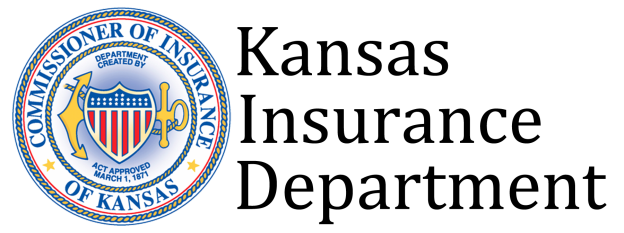 Loan Warrant Contract
Make sure you have a signed loan warrant in place
Make sure the governing body attorney is involved and certifies the contract
We have a sample contract in the FRA Handbook
We can send you an electronic version upon request
Send me a copy and I will upload it into your FRA Online File.
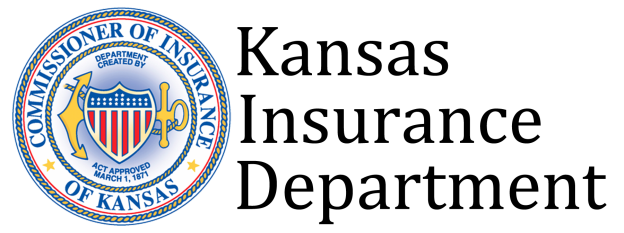 Loan Warrant Interest-How to Report it?
Loan Interest Here
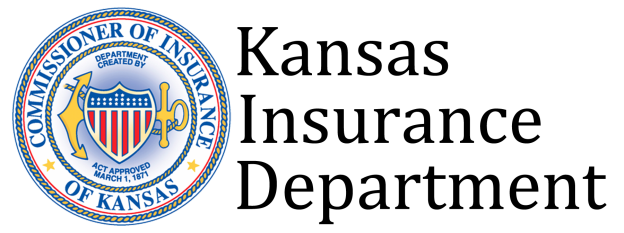 Reporting Loans on Financial Statement-Under Assets
Next year’s payments will be deposited in your checking account
Decrease the loan warrant amount by the same deposit amount
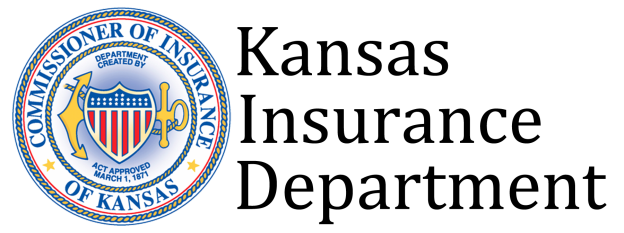 Junior Firefighter Program
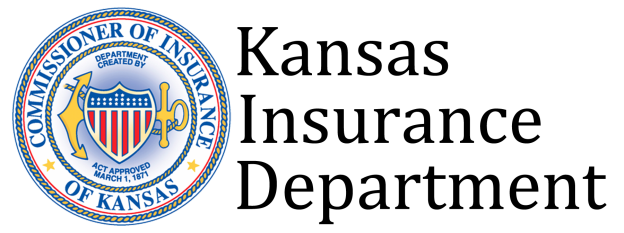 Kansas Child Labor Law K.S.A. 28-602
Boy Scouts of America
No child under eighteen (18) years of age shall be at any time employed in any:
 occupation, trade or business 
which is in any way dangerous or injurious to the life, health, safety, morals or welfare of such minor.
If they're underage, you're liable because minors can’t be held fully accountable for their behavior. 
So, if you have an Explorer program, you may have to limit their participation to just the classroom.
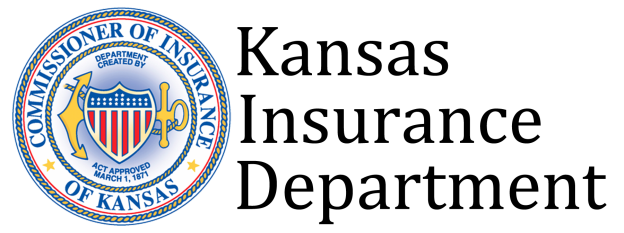 Redetermination CY2018
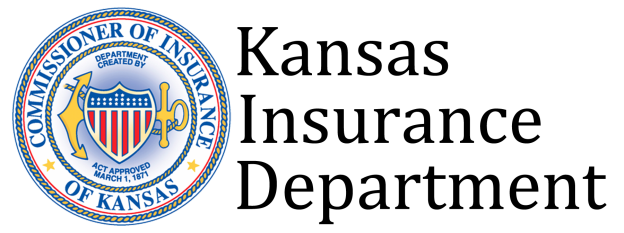 CY2018 Redetermination Cont.
What does this mean?

In CY2017 18 FRA’s applied for redetermination and their total bill was $43,527.04
This total bill comes off the top of the must fund from the total distribution amount that was collected through premium taxes
CY2018 Redetermination Hearing total bill of $360,792.10 will be coming off the top of the total distribution amount. That’s a difference of $317,265.06 from the previous year.
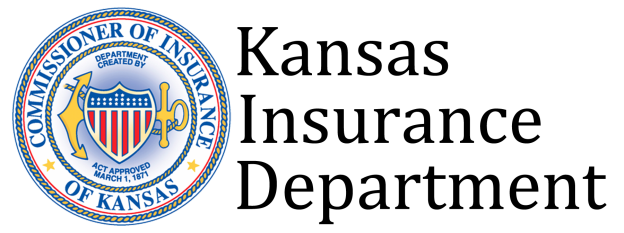 Now What?
Final Order will be completed in March or April
44 FRA’s will see the difference in their distribution amount in June of CY2019 when the distribution is made
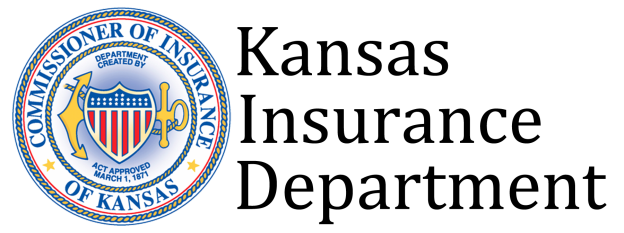 Redetermination
Requirements for Requesting a Redetermination:
You must have a “change in circumstances” in order to apply.  
Apply to the Commissioner of Insurance prior to October 1 (of any year) but not more than once every 3 years.  
Redetermination is now “Web” based and you can do the entire process online by going to the FRA Webpage.  
The Redetermination Hearing will be conducted usually during the 3rd week of November, but in all cases it will be prior to December 1, in accordance with Statute.  
You may be present during the redetermination hearing if you desire.
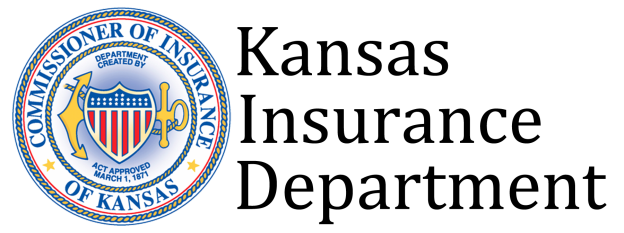 FRA Redetermination Page
You must first log into your 
FRA page in the Online Program
Click on this block 
for Redetermination
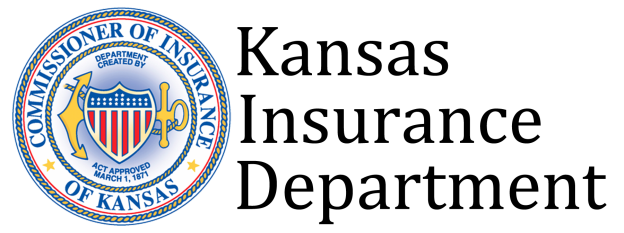 Online Redetermination
Give me a call and I will research your latest 
Population/Valuation and provide you  with an
estimated distribution.
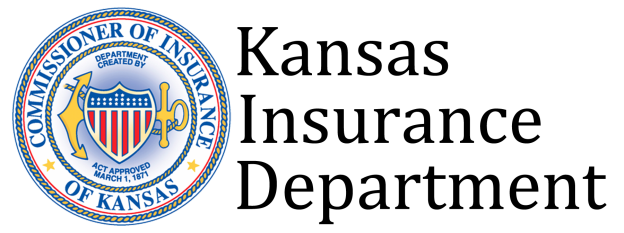 Redetermination Continued
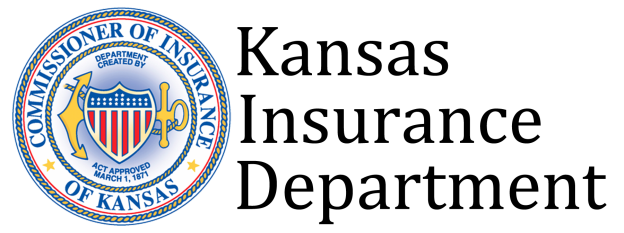 FRA Records
Records Retention
How long do you keep them
Kansas Open Records Act
Public Agencies
KORA Custodian
Procedure
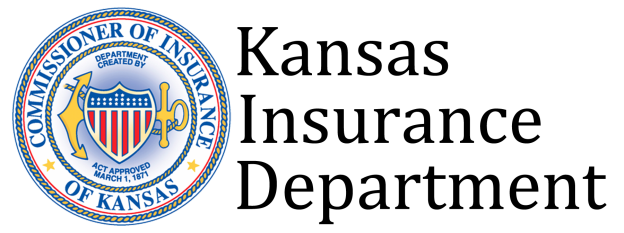 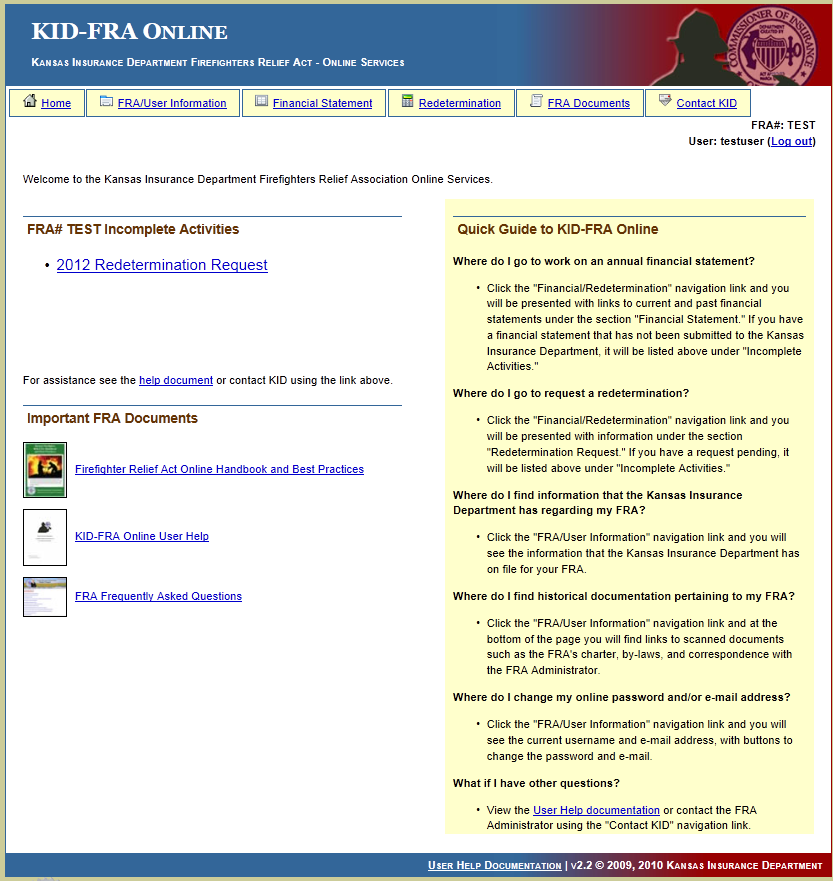 Your FRA Home Page
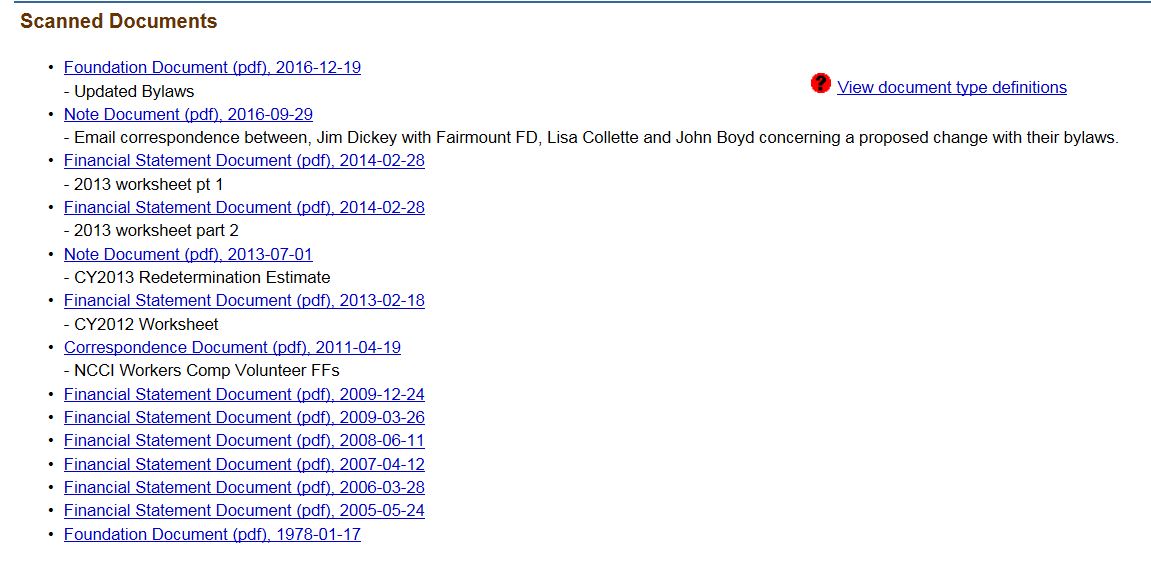 2017 Financial Statement
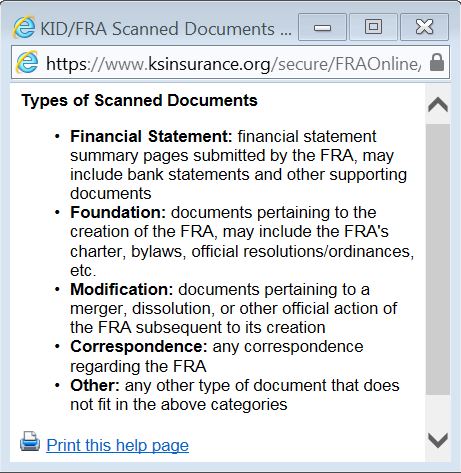 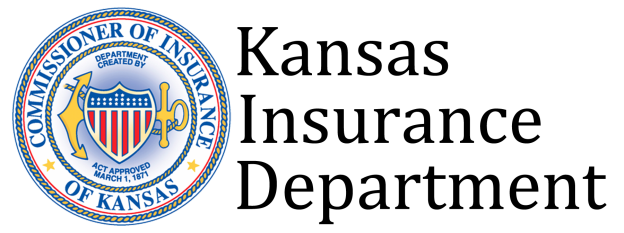 FRA’s without Local Jurisdiction Policies
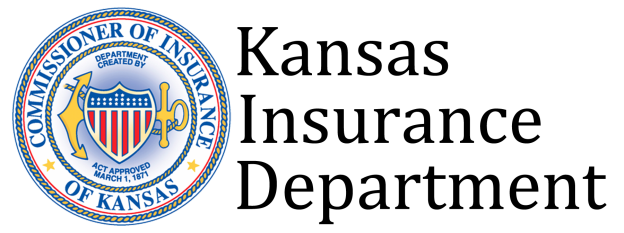 Kansas Opens Records Act  (KORA)
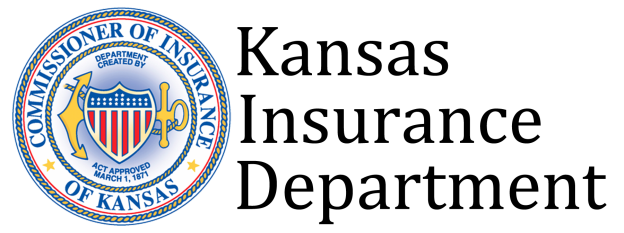 KORA Records Custodian
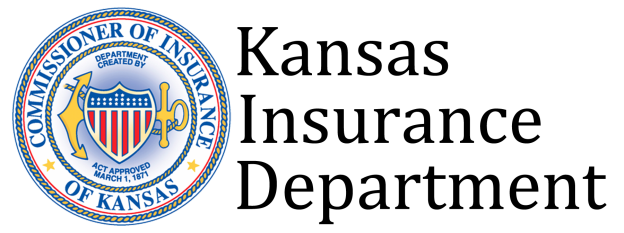 Responding to a KORA Request
The request must be “acted upon” as soon as possible, but no later than the end of the third business day following date request is received.
The three acceptable responses to a request:
The record is provided (in the form requested if possible).
The request is under review and the records, if permitted, will follow.
The request is denied with a detailed explanation for the denial.
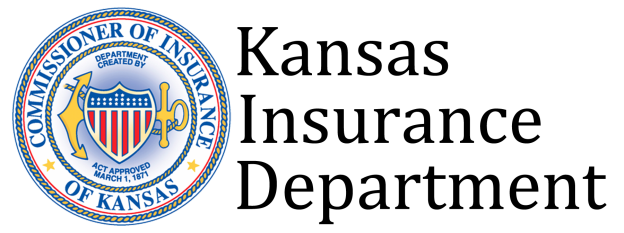 Kansas Opens Records Act  (KORA) Cont.
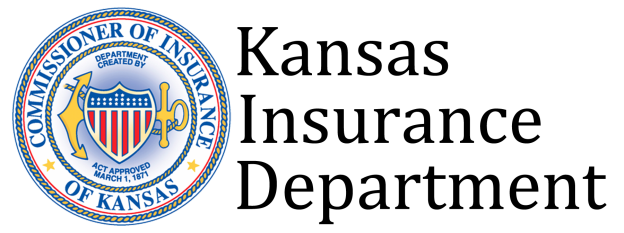 FRA Best Practices
The firefighter relief association and the fire department are two separate legal entities.
The firefighters’ relief association records should not be incorporated with those of the fire department. 
Relief association funds must be maintained in separate relief association account(s), and investments purchased with relief association funds must be issued solely in the name of the relief association.
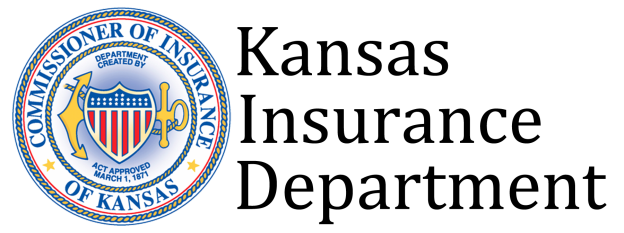 Things to Remember
Remember, the purpose of the Relief Act is to provide relief for those firefighters that are injured or die in the performance of their duties as a firefighter.
You should submit a KFIRS Incident Report on any injury, if it is a “Non-Fire” event.  Contact Sara Wood at 785-296-3401.
If it is a duty related injury, report it to your Workers Comp Coordinator and complete a KFIRS Incident Report.  Contact Sara Wood.
If you write a check for over $1,500 you must first obtain certification from your governing body attorney.
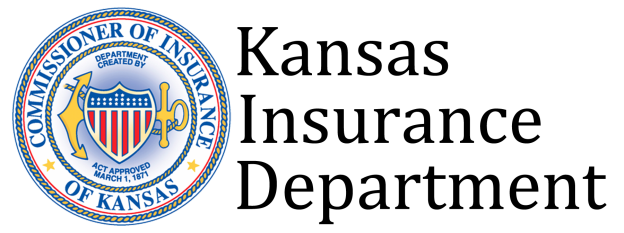 Future of the FRA Program
Requires FRAs to have an integrated, holistic approach aligned with financial strategies, initiatives and objectives.

Requires FRAs to be compliant with all statutory provisions.
Requires the KID to maintain:
Customer Service Support
Service Delivery
Automation
Enforcement & Compliance Management
Training
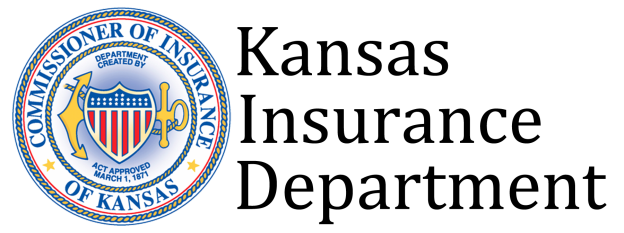